Osztófej
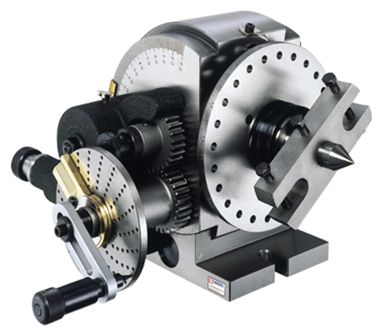 A lyuktárcsa az osztófej házához rögzíthető. A fogantyút a lyuktárcsából kihúzva a csigaáttételen keresztül (kcs=1/40) a munkadarabot tudjuk forgatni.
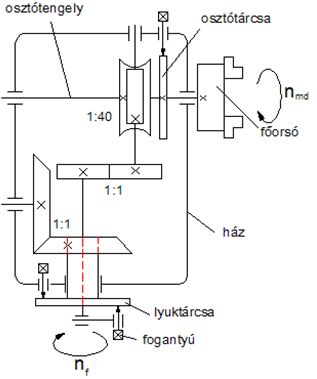 A váltókerekek elrendezése különféle áttételeknél és fogásirányoknál
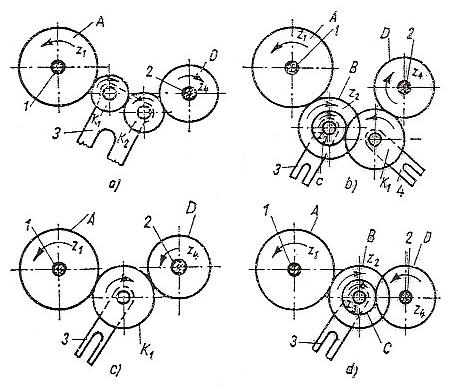 Közvetlen osztás: a tárgyorsót vagy a befogott munkadarabot kézzel forgatjuk a kívánt helyzetbe.
A tárgyorsóra szerelt 60 lyukú osztógyűrű 1 lyuklépése a „t” a kívánt osztószám:
                                           
                              
Példa: t=4 lapot kell marni egy hengerre.
Egyszerű osztás: a tárgyorsós az osztóforgattyú-karral 1:40 áttételű csigahajtáson keresztül a kívánt szög alatt elforgatjuk.
Az osztófejhez 2 db kétoldalas osztótárcsa tartozik, a lyukkörök száma:
I. tárcsa egyik oldal: 9,
	    másik oldal 15, 16, 17, 18, 19, 20, 21
II. tárcsa egyik oldala: 23, 27, 29, 31, 33, 37, 39,
	     másik oldala: 41, 43, 47, 49, 51, 53, 57.
vagy 3 osztótárcsa → 6 lyuksorral
I. 15, 16, 17, 18, 19, 20		
		II. 21, 23, 27, 29, 31, 33		
		III. 37, 39, 41, 43, 47, 49
Példa: 35 fogszámú kereket kell marni.


Azt az osztótárcsát kell választani, ami 7-nek az 

egészszámú többszöröse, tehát           vagy
Differenciál osztás: 
Az osztófejhez tartozó váltókerekek fogszámai: 
Z= 20, 25, 30, 35, 40, 45, 50, 55, 60, 65, 70, 80, 85, 90, 100.
Az osztótárcsát a tárgyorsóról fogaskerék-áttételen keresztül, osztás közben elforgatjuk.
Példa:
Legyen a szükséges osztás t=79. 
A célszerűen választott közelítő osztásérték k=80.
Lyuk-körszám és a lyuklépés:


A 20-as lyukkörön 10 lyuklépést végzünk.
Az osztóorsó helyes elfordulásához az osztótárcsa kiegészítő elfordulása szükséges.Az osztáskülönbséget váltófogaskerekekkel egyenlítjük ki.
A negatív előjel azt jelenti, hogy az osztótárcsát a forgatókarral ellentétes irányba kell forgatni!
A   törtet úgy kell alakítani, hogy a számlálóba és a nevezőbe a rendelkezésre álló kerekek közül lehessen választani.
Egyszeres áttételt alkalmazunk két közlő kerékkel.
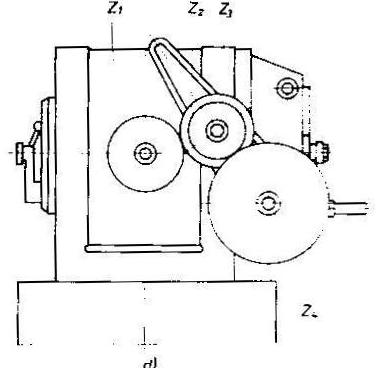 Példa: t=69. A választott osztásszám k=70.
			      21 –es lyukkörön 12 lyuklépés.

A szükséges váltókerekek. Kettős áttétellel. Az osztótárcsa forgásiránya egyezik a forgatókar forgásirányával. Közlő kerékre nincs szükség.
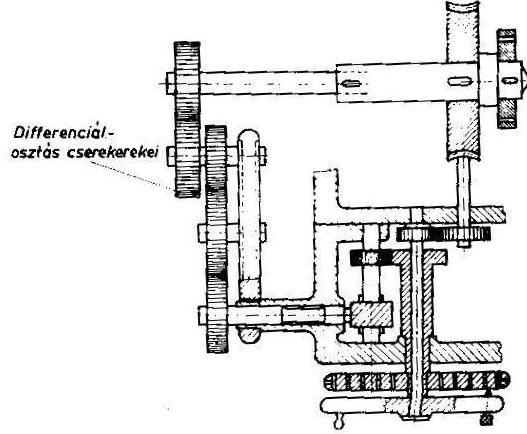